Memory Analysis Tools
Real Time Embedded Systems
Jim MacDonald
Date: May 6, 2019
Memory Analysis Tools
This presentation will discuss two types of Memory Analysis Tools:
Memory corruption detection tools
Memory leak detection tools

This presentation will discuss these two types of Memory Analysis Tools from a real time embedded systems perspective.
Memory Corruption Detection Tools
C and C++ continue to be very popular programming languages
With the exception of Java, C and C++ continue to be the most popular programming languages
Most embedded systems software source code is in the C language
The TIOBE Programming Community index is an indicator of the popularity of programming languages.
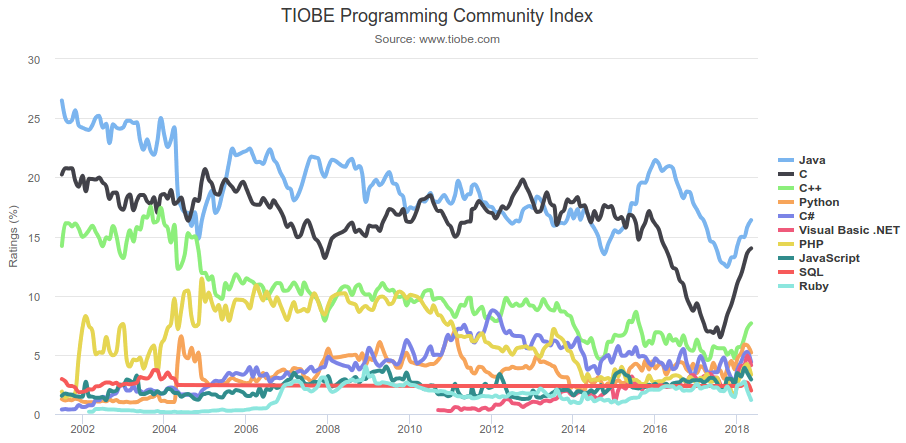 Graph from: https://commons.wikimedia.org/wiki/File:Tiobeindex.png
Memory Corruption a reality in large, complex software systems written in C and C++
In C and C++ it is all too easy to have a bug in a pointer manipulation resulting in memory corruption
There are many very large, complex software systems written in C and C++
Heap Memory Corruption - Accessing data beyond the end of buffer
previous chunk in use
A Linux process has a heap which all threads in that process use to allocate their dynamic memory. A programming error can result in a thread writing beyond its allocated buffer and writing into the adjacent memory buffer, corrupting its memory.
The adjacent memory buffer can be a free heap block, another memory block associated with this thread, or a memory block associated with another thread of this Linux process. For heap memory it is not deterministic what thread owns the adjacent memory.
In this manner one Linux process thread can corrupt another thread’s memory.

For VxWorks based systems the issue with heap memory corruption is an even more severe issue. For VxWorks there is one main heap memory pool for the VxWorks kernel and all VxWorks Tasks. A heap buffer pointer manipulation bug could corrupt memory in any part of the system.
It can be very challenging to find the root cause of this type of heap memory corruption.
chunk size: 16 bytes
0
1
0x1011ca00
next free chunk: 0x1011c8e0
prev free chunk: 0x0ff4d6a4
prev chunk size: 16 bytes
chunk size: 40 bytes
0
0
0x1011ca10
chunk size: 48 bytes
0
1
0x1011ca38
next free chunk: 0x1011cae0
prev free chunk: 0x1011cba0
prev chunk size: 48 bytes
chunk size: 24 bytes
0
0
0x1011ca68
Thread X’s Buffer
0x1011ca80
Thread Y’s Buffer
chunk size: 64 bytes
chunk size: 64 bytes
0
0
1
1
0x1011cac0
Heap Memory Corruption – Other common software bugs
There are other common software bugs associated with heap memory buffer manipulation:
Reading data for a heap memory buffer after the buffer has been freed (referred to as a “Latent Read”)
Writing into a heap memory buffer after the buffer has been freed (referred to as a “Latent Write”)
Freeing the same heap memory buffer more than once (referred to as “Double Free”)

It can also be very challenging to find the root cause of the memory corruption resulting from these types of errors.

For example a latent access could be the result of a very subtle software bug due to the code running in a Symmetric multiprocessing (SMP) execution environment.
Real Time Embedded System Memory Corruption Detection Tool Strategy
Real Time Embedded Systems often have limited compute and limited memory.
Due to cost targets these constraints will always be a significant factor.
It would be awesome if there was one tool for finding memory corruptions. The reality is that in Real Time Embedded System this likely will not be the case. Different tools are required to adequately attack memory corruptions.
A tool strategy is required to effectively manage the memory corruptions which will be introduced by the teams of software designers assigned to maintain and evolve the large, complex Real Time Embedded software systems written in C and C++
This part of the presentation will communicate a tool strategy to effectively manage memory corruptions for a Real Time Embedded System
The strategy involves leveraging a number of tools
Each tool has its benefits which contribute to the overall strategy 

The tool strategy here is applicable for Linux, VxWorks and other operating systems.
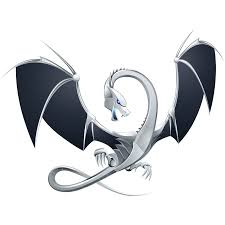 Static Analysis Tools
Logo from: https://commons.wikimedia.org/wiki/File:DragonFull.png
Tool Description
Static program analysis is the analysis of computer software that is performed without actually executing programs
There are many, many static analysis tools: https://en.wikipedia.org/wiki/List_of_tools_for_static_code_analysis
There are commercial tools available such as : Coverity 
There are open source tools available such as : Clang
There has been significant advancements in Static Analysis tools in recent years. These tools now analyze many scenarios and can detect some errors which would traditionally be considered dynamic issues.
Tool's Value
Tool highlights memory violations
To detect the memory violation the code path with the bug does not need to be executed  
Tool's Shortcomings
Limited ability to detect dynamic memory violations
Design teams may not be resourced to address the large number of issues reported by static analysis tools
Errors, warnings are reported with severity level. No context if the issue is in main execution path or some obscure (never hit) error path
Key message:  Invest in Static Analysis. It is the most cost effective technique for finding and resolving
memory corruption bugs. However, it has limited ability to detect dynamic memory violations.
Dynamic Memory Analysis Tools
There are a number of Dynamic Memory Analysis tools to help detect and resolve Memory Corruption. This presentation will discuss the following tools. The tools here are listed in the order of highest potential value. Note that this is not the order of highest actual value for embedded real time systems.
Valgrind – Memcheck
AddressSanitizer
Data Watch
Electric Fence
4-Byte Heap Memory Guard Pattern

All Dynamic Memory Analysis tools for resolving memory corruption (by definition) have a significant shortcoming which is:
To detect the memory violation the code path with the bug must be executed  

When the memory violation only occurs very infrequently in large, complex network configurations the need to reproduce the issue with the memory corruption detection tool enabled may be extremely challenging.
Dynamic Memory Analysis Tools Comparison
This presentation will compare the different Dynamic Memory Analysis Tools from a very practical perspective with regards to their applicability for a Real Time Embedded System.

This presentation for the most part does not compare the tools with regards to their specific memory corruption detection capabilities, but this is very important information to consider when deciding which tools to invest in. The following link has very good information on that subject. The link provides a comparison of the detection capabilities of Address Sanitizer and other open source memory corruption detection tools: https://github.com/google/sanitizers/wiki/AddressSanitizerComparisonOfMemoryTools
Valgrind – Memcheck
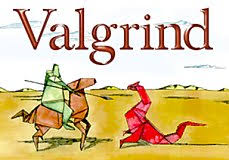 Tool Description
A very powerful memory integrity checker
Tool has existed for many years

Tool's Value
Comprehensive memory integrity checker 
Highlights the root causes of memory integrity issues
The only memory integrity tool required if it worked in all scenarios

Tool's Shortcomings
Memcheck runs programs about 10--30x slower than normal. Due to this it cannot be used on most real time embedded system or even their associated simulators.
Logo from: https://computing.llnl.gov/tutorials/bgq/#Valgrind
AddressSanitizer
Tool Description
Detects runtime memory violations
Special compiler which adds comprehensive checking to all memory accesses
Includes support for C, C++
Supported for Clang, GCC and Xcode compilers
Tool's Value
Detects memory violation in Heap, Stack and Globals
Highlights the root cause of the memory violation 
The issues AddressSanitizer raises get resolved. It reports a memory violation for a specific scenario.
Tool can usually be used on simulators for real time embedded system
There is a lot of value in SIM based test automation. The industry is heavily utilizing this. For real time embedded systems enabling AddressSanitizer in the SIM based test automation brings huge value.
Tool's Shortcomings
Doubles the execution time (much worse for certain code paths) and Triples the size of the program store 
Due the above shortcomings the tool cannot be enabled for most real time embedded products
Simulators for realtime embedded system may not exercise all the product software 
Simulators may have receive less test coverage than the product
Reports only the first memory violations (addressed as version 6.3 of the GCC compiler)
Data Watch
Tool Description
Checks integrity of every read or write access to monitored memory
For heap memory analysis the range of heap buffers sizes to monitor can be specified
Tool of choice for chasing memory corruption
Tool created by Jason Puncher at Ciena
Tool's Value
Supports integrity checking of Heap, Stack and Globals.
Detects latent reads and latent writes
Highlights the root causes of memory integrity issues, traps on the memory violation
Very modest memory impact
Tool can be enabled in Product Verification for a limited time.
Tool's Shortcomings
Doubles the execution time. Tool cannot be enabled in Product Verification for an extended period. Note that a large percentage of Product Verification may be performance related in some manner, or performed on scaled or large configurations. The Product Verification prime may have concerns that any performance related issues observed may not be valid.
If code has a lot of memory accesses to the monitored memory the performance impact can be large. Enabling tool for a select range of heap buffers sizes is a major help here.
DataWatch – How it works
Exception Table
DataWatch can monitor any memory referenced via a pointer. DataWatch will have all pointers to the monitored memory updated to point to associated locations in Virtual memory. 
Access to a virtual address generates a Data Access Exception (DSI), as the memory location does not actually exist.
Exception handler calculates block index, and offset into block.
Block index is used to locate metadata.   With it,
it can determine if the offset is greater than the allocated size.
or if the block is still allocated.
map the block + offset to the physical address. Data structures are maintained so this mapping is done very efficiently.
Log Error or trap if address is invalid.
The exception handler must then emulate the load/store using the physical address.
text
instruction
Data Access
Our Memory Access Validation Code
stw xx
PC
instruction
instruction
…
Translate Virtual to 
Physical address
Addr. valid?
size != 0
offset < size
True
False
Log error or trap
Emulate mem access
*** FIX *** Return from interrupt
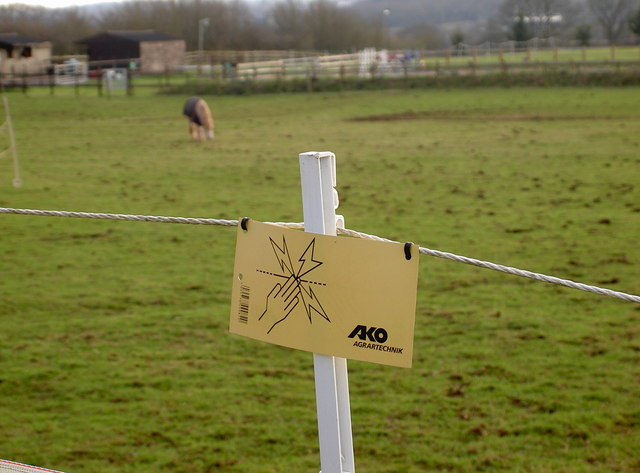 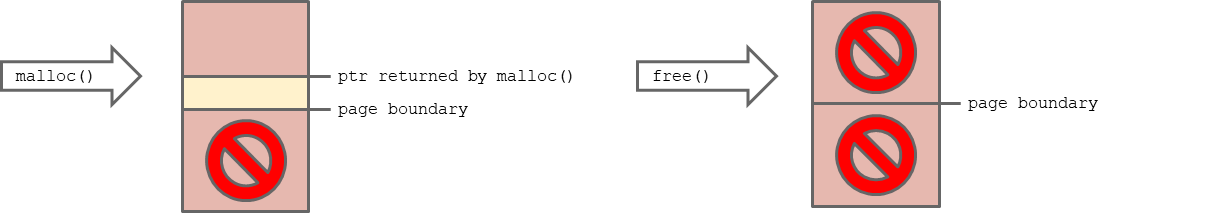 Electric Fence
Tool Description
Utilizes the MMU hardware to put protected memory between heap memory buffers
Tool's Value
Tool designed explicitly for heap memory corruption, this is the type of memory corruption which is the hardest to debug.
Highlights the root causes of memory integrity issues, traps if protected memory page is accessed 
Detects latent reads and latent writes (note above diagram).
Tool can be enabled in Product Verification as it has no performance impact!
Tool's Shortcomings
Memory exhaustion issues as protected page (for example 4K) allocated between each heap memory allocation
Cannot detect memory violations in Stack, Globals, private memory pools (only heap)
Cannot detect heap buffer underflows. The tool could be enhanced to support this.
May not detect if the heap overflow is only a byte or two. Heap buffer located as close as possible to protected page.
Tool enhancements to chase low frequency memory corruption observed in Product Verification
Support enabling tool for a select range of heap memory buffers sizes (size of buffer which cause the corruption is typically known).
Tool persistency – Tool automatically reenabled after card restart
Picture from: https://www.geograph.org.uk/photo/5286580
4-Byte Heap Memory Guard Pattern
previous chunk in use
Tool Description
Add a 4 byte guard pattern on each heap allocation. The integrity of this guard is checked when the heap buffer is freed.

Tool's Value
Provides a "Canary in the Coal Mine" mechanism for heap memory
Low memory and real time costs
Tool can be enabled in Product Verification
Provides sufficient information (the size of the heap memory buffer whose Guard Pattern was corrupted) that Data Watch or Electric Fence can be utilized to determine the root cause of the memory corruption. This is assuming the problem can be reproduced.

Tool's Shortcomings
Does not identify the software which caused the heap memory corruption.
Cannot detect memory violations in Stack, Globals
chunk size: 16 bytes
0
1
0x1011ca00
next free chunk: 0x1011c8e0
prev free chunk: 0x0ff4d6a4
prev chunk size: 16 bytes
chunk size: 40 bytes
0
0
0x1011ca10
Guard Pattern
chunk size: 48 bytes
0
1
0x1011ca38
next free chunk: 0x1011cae0
prev free chunk: 0x1011cba0
prev chunk size: 48 bytes
chunk size: 24 bytes
0
0
0x1011ca68
Guard Pattern
0x1011ca80
chunk size: 64 bytes
chunk size: 64 bytes
0
0
1
1
Guard Pattern
0x1011cac0
Dynamic Memory Analysis Tools Strategy Summary
The following table provides a quick memory jog of the role of the different tools in the Memory Corruption Detection Tool Strategy for Real Time Embedded Systems:
Dynamic Memory Analysis Tools Strategy Summary - Gaps
This presentation described the Dynamic Memory Analysis Tools Strategy for Real Time Embedded Systems. The strategy is very good in battling memory corruption bugs. There are weakness with all strategies. The following the biggest exposure with this strategy:
A low frequency of occurrence issue observed in Product Verification and the issue is not heap related

For this type of issues GDB Python scripts may be the best tool to help resolve.
GDB Python Scripts
Tool Description
GDB Python scripts can be used to analyze a CORE file or on a live system to help understand a memory corruption issue. 
Tool's Value
For some issue all you have is CORE Dump. In this case GDB scripts are the best tool you have.
The memory corruption may occur at very low frequency. In this case the above Dynamic Memory Analysis tools may not be effective. When the memory corruption does occur GDB scripts are the best tool you have for effective post analysis.
Scripts which help in this analysis:
Heap Walk
Heap memblk check
Heap memblk owner
Stack Walk
Stack Unwind (helps in the presence of memory corruption of the stack)
Memory find
Memory segfind
Tool's Shortcomings
There are limited open source GDB Python scripts
decreasing
addresses
stack pointer
previous stack pointer
return address
local variables
saved registers
previous stack pointer
return address
local variables
saved registers
previous stack pointer
stack “bottom”
GDB Python Script - Heap memblk owner
– Determine root cause of heap memory scribbler
Memory Space
2) Search full memory space for references
to previous heap buffer address. There will 
typically be a single reference to a heap 
memory buffer.
1) Determine address of previous heap buffer
Pointer
Heap
….
3) Determine overall Data Structure which
Pointer is part of.
@#$%$
….
Pointer
4) Determine source code where Data Structure is defined
Memory corruption
Detected (Trap, etc)
Pointer
Memory Leak Detection
Heap Memory Leak Detection
Heap memory leaks can be caused in two ways:
A bug which results in the loss of all references to an allocated heap memory buffer
A bug which incorrectly allocates additional items onto a linked data structure.

Almost all memory leaks are the result of 1.
It is all too easy to have this type of bug in one’s code.
Memory Leak Detection - Memory Profiling Tools
Tool Description
Tool reports the memory owned by individual Process Threads or Tasks
One strategy: When the embedded system is in steady-state take periodic memory profiles (hourly, daily).
Compare the memory profiles. This will highlight memory leaks. Care must be taken as the memory consumption of some threads/tasks may naturally vary (breathing).
Tool's Value
Effective in detecting memory leaks.
Tool's Shortcomings
Each memory profile is a lot of information. Comparing memory profiles is a time consuming task. Scripts are required to do the comparison and generate a high level report.
heap
delete initial config: some chunks remain allocated
re-apply config: more chunks are allocated
delete config again: some remaining chunks may be leaked
legend
allocated chunk
free chunk
LeakSanitizer
Tool Description
LeakSanitizer is an Linux open source tool to detect memory leaks.
The tools is part of AddressSanitizer but can be used independently.

Tool's Value
Clearly highlights the source code location of the memory leak

Tool's Shortcomings
Tool reports issues on program completion. The tool is not usable for embedded systems.
Tool is only supported for the Intel X86 processor.
Memory Analysis ToolsAcknowledgement: Slide package reuses and builds on a number of diagrams from Marc St-Amand